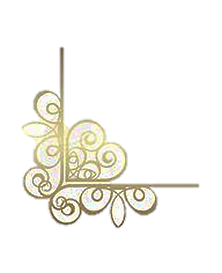 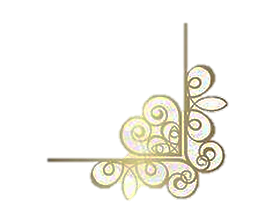 Priporočila za učence četrtega, petega in šestega razreda osnovne šoleOb istoimenskem delu dr. Ivana FurlanaNa Ptuju, aprila 2020                                           pripravila                                                            Fleur Tkalčec
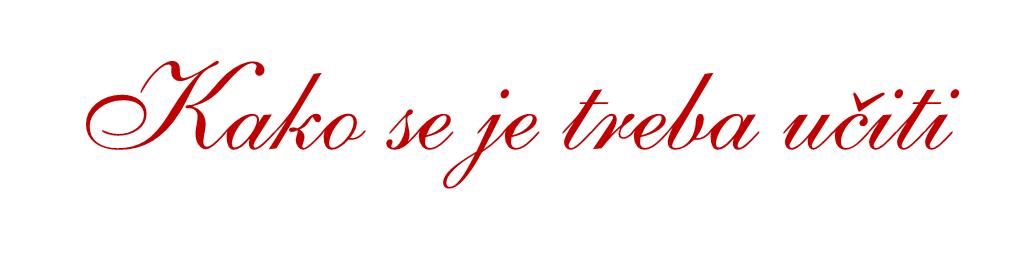 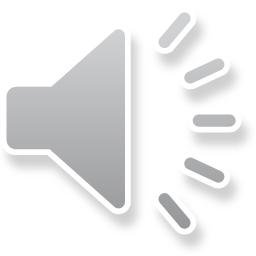 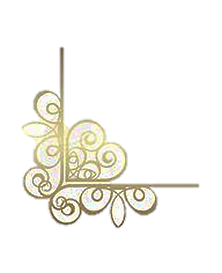 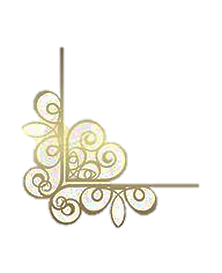 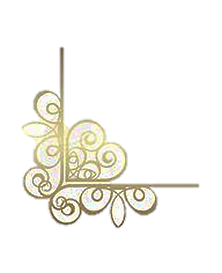 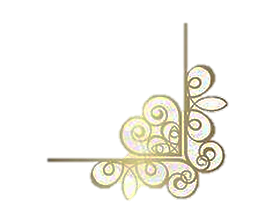 Poglavitna naloga - učenje
Učenci ste in vaša poglavitna naloga je učenje.
Kaj pa je učenje?
Kako se je treba učiti?
Kaj se je treba učiti?
To so najpomembnejša vprašanja, na katera bomo v tej predstavitvi poskušali odgovoriti.
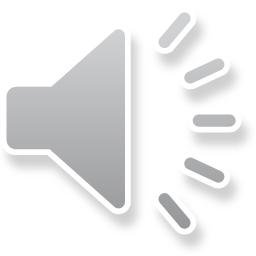 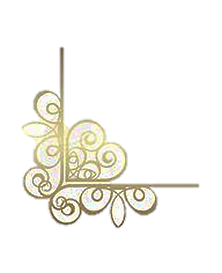 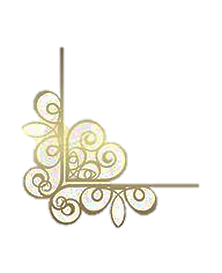 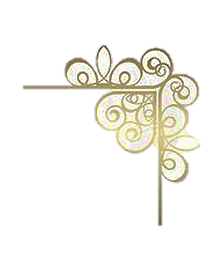 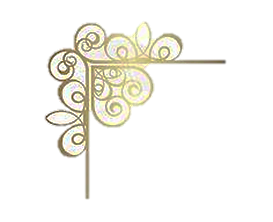 Najprej - črke
Učimo se predvsem tako, da beremo, poslušamo in izkušamo. S tem pridobivamo znanje. Večinoma ga usvajamo delček za delčkom, včasih si lahko naenkrat pridobimo več delcev znanja. Tudi poznavanje črk je delček znanja pri branju. Predstavljajte si, da ima vaša učiteljica nek del znanja napisan na listku. Ta listek pa je v njeni torbici. Kaj je treba naprej storiti, da bi ta delec znanja osvojili?
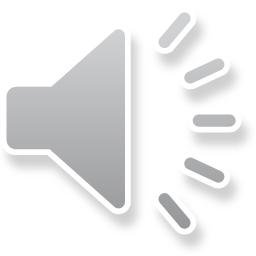 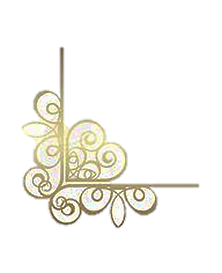 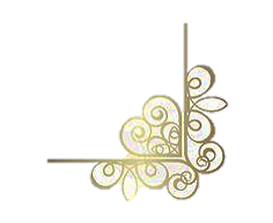 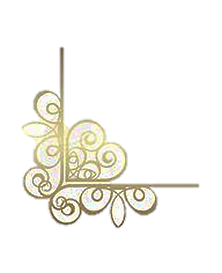 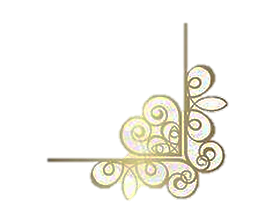 Učbeniki in učitelji
Da spoznamo, kaj se bomo med šolskim letom učili, je najpreprosteje, če pregledamo svoje učbenike. Če boste  na začetku  vsakega šolskega leta pazljivo prelistali svoje šolske knjige, vam bo to  gotovo pomagalo pri učenju. Če za kak predmet nimate učbenika –  o tem, kaj se je treba učiti, vprašajte učitelja.
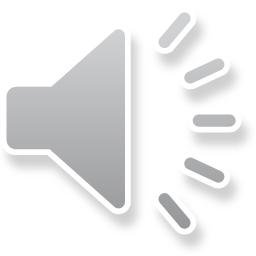 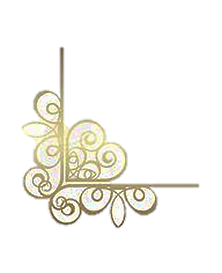 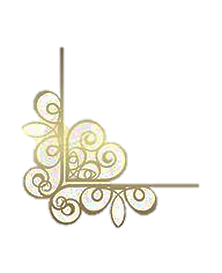 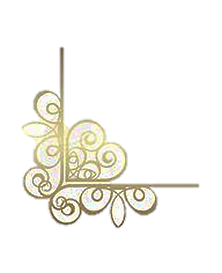 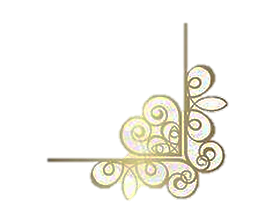 Znanje, spretnosti in navade
Z učenjem pridobivamo znanje. Kdor zna svoje znanje uporabiti bolje, je bolj spreten. Tudi spretnost pridobimo z učenjem. Kadar brez posebnega razmišljanja zmoremo neko delo, je to zato, ker smo se ga privadili. Navade  si prav tako  pridobimo z učenjem.
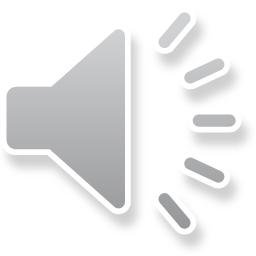 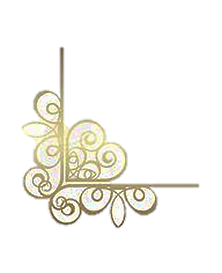 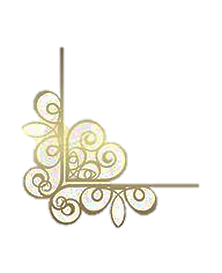 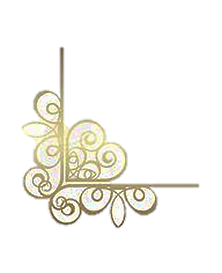 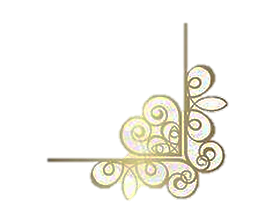 Vid in sluh
Za učenje sta najpomembnejši čutili za vid in sluh. Da vidimo, potrebujemo svetlobo. 
Če se učimo podnevi, naj bo okno pred nami ali na naši levi strani. Kdor piše z levo roko, naj ga ima na desni.
Če se učimo zvečer, ko je že temno, mora biti svetloba dovolj močna in svetilka na isti stani kot podnevi okno. Nikar ne berimo, če ni dovolj svetlo!
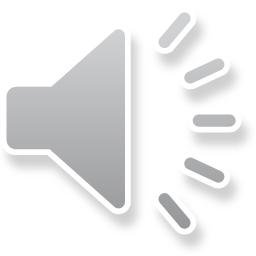 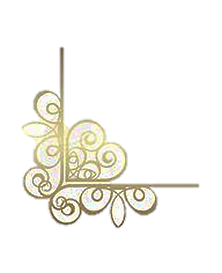 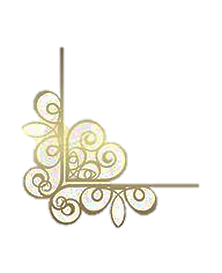 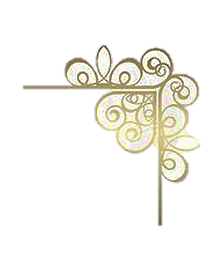 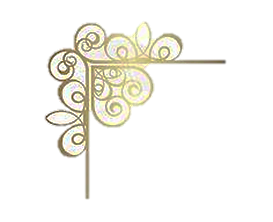 Tišina in mir
Da se lahko nekaj naučimo moramo najprej dobro videti in slišati tisto, kar se je treba naučiti.  Zato naj  med učenjem vladata v šoli mir in tišina.
Če se učimo doma in se v naši bližini drugi pogovarjajo ali gledajo televizijo, nas to moti.  Motnje pri učenju je potrebno odstraniti, saj  potrebujemo zbranost.
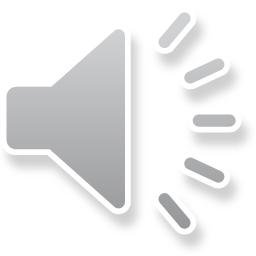 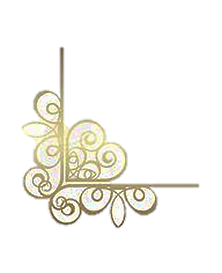 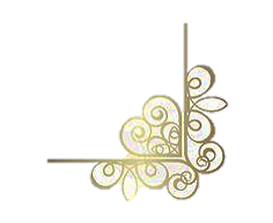 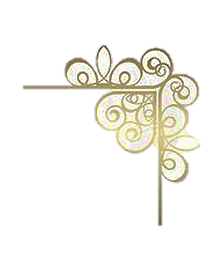 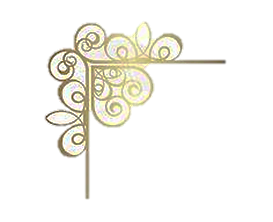 Pravilna drža
Pri branju je pomembna pravilna, pokončna  drža telesa. Knjiga ali zvezek naj bosta primerno oddaljena od naših oči – to pomeni, kakih 30 centimetrov.
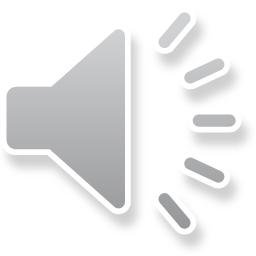 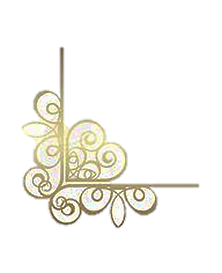 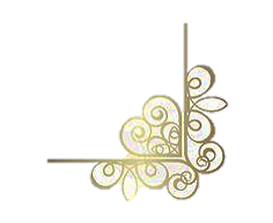 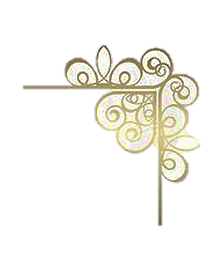 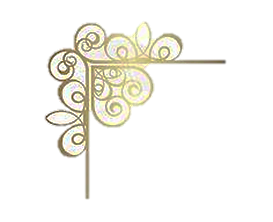 Učenje in pozabljanje
Če bi se ljudje naučili vse, kar smo tako ali drugače videli, slišali, otipali ali okusili bi res zelo veliko znali. A mnogo tistega, kar smo spoznali, doživeli, žal zelo hitro pozabimo. Pozabljanje je nasprotno od učenja. Z učenjem si pridobivamo in povečujemo znanje, s pozabljanjem ga izgubljamo.
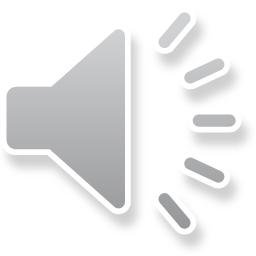 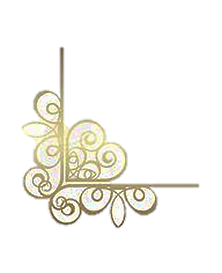 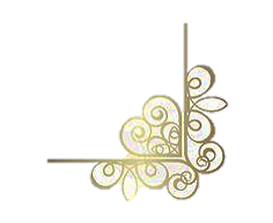 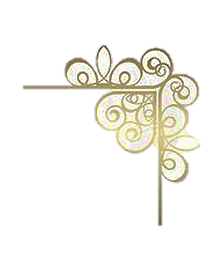 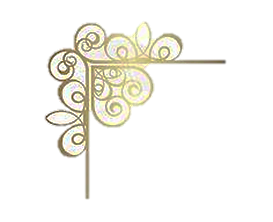 Učenje pesmic
Da se bi si zapomnili pesmico, jo bomo večkrat prebrali in na glas povedali. O tem, kar si želimo zapomniti, moramo tudi sami govoriti. To je še posebej pomembno, če se želimo nekaj naučiti na pamet. Od besede do besede – kot se učimo pesmico. Da ne bi takoj pozabili je potrebno ponavljati. Boljše kot da pesem samo preberemo je, da jo skušamo, po tem, ko smo jo prebrali, samostojno povedati ob zaprti knjigi.
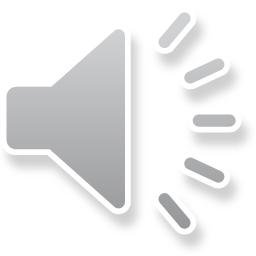 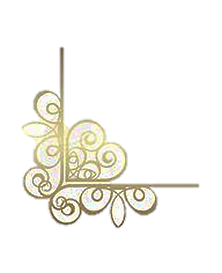 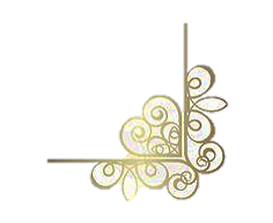 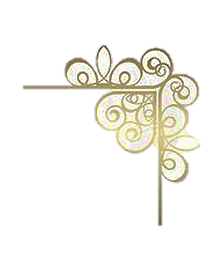 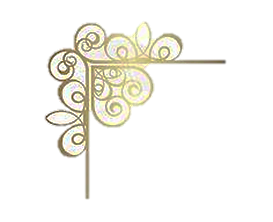 Razumimo in poskušajmo razložiti še prijatelju
Da bi se uspešno naučili kako snov o naravi, družbi ali slovenščini ipd …  je treba snov predvsem dobro razumeti. Nato se jo naučimo pripovedovati s svojimi besedami. Hkrati z učenjem torej vadimo pripovedovanje, kakor bi poskušali na primer snov razložiti prijatelju. To je lahko resnično zabavno. Še enkrat torej. Ne trudimo se naučiti dobesedno tako, kakor piše v knjigi, saj to ni potrebno.
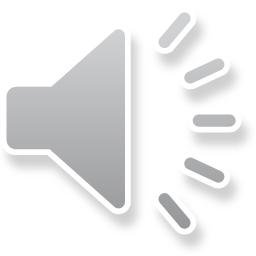 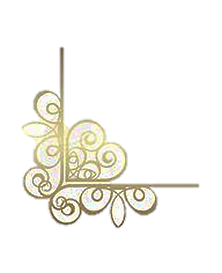 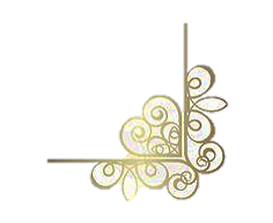 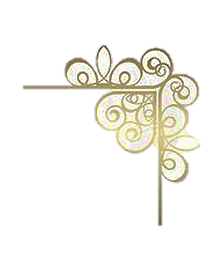 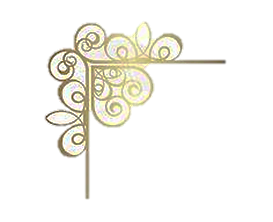 Kaj pa matematika?
Da je med učenjem potrebno delati vaje, reševati naloge, najbolje vidimo pri matematiki.
Matematike se zares ne moremo naučiti drugače, kot da rešujemo matematične naloge. Seveda se moramo nekaterih stvari, kot je poštevanka, naučiti tudi na pamet. Večino stvari pa je potrebno le zelo dobro razumeti  in nato vaditi.
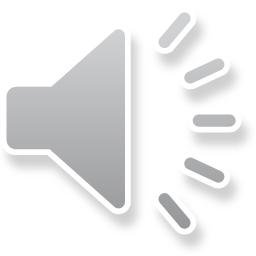 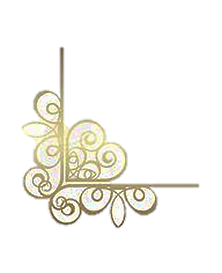 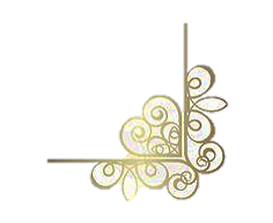 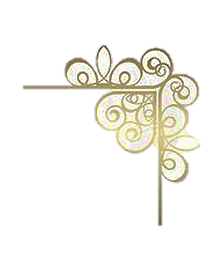 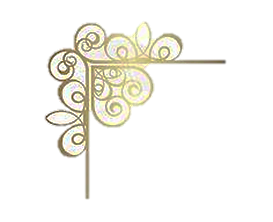 Druga učna področja
Podobno je z mnogimi  drugimi učnimi področji: če se želimo kaj naučiti, moramo tisto, kar se učimo, tudi narediti. Če se na primer želimo naučiti, kako se skuha neka jed, moramo tisto jed nekajkrat skuhati. Če se želimo naučiti voziti s kolesom, je treba sesti nanj in se poskušati voziti. Kaj pa moramo storiti, da se naučimo plavati? Ali je dovolj, da preberemo knjigo o plavanju, pa četudi je  ta najboljša?
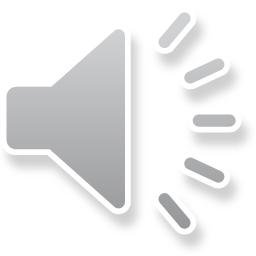 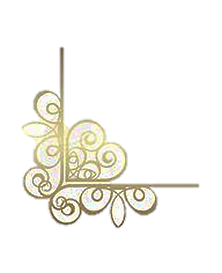 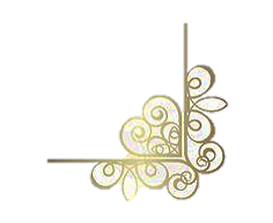 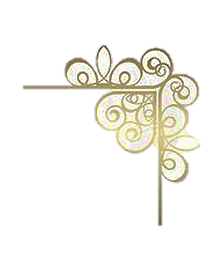 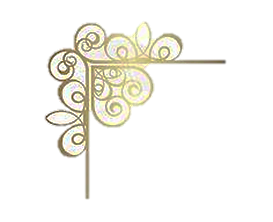 Biti moramo aktivni
Spoznali smo, da je pri vsakem učenju tisto, kar se učimo, treba delati. Biti moramo aktivni. Učenje je torej uspešno, če se učimo aktivno. Če vadimo tisto, kar se učimo. Seveda je pri vsakem učenju potrebna drugačna aktivnost. Odvisno od tega, kaj se učimo. Če se učimo matematiko, moramo reševati matematične naloge, če se učimo plavati, moramo plavati itd.
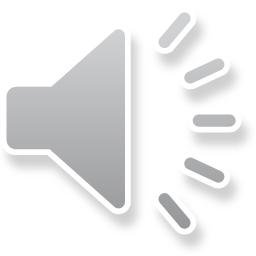 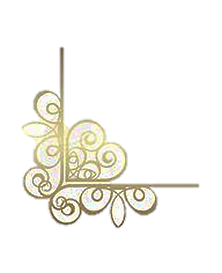 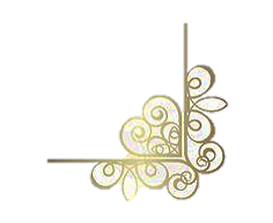 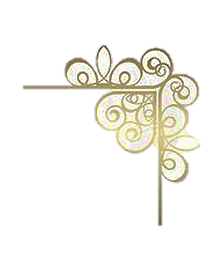 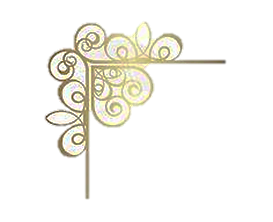 Da bi bolje razumeli, kaj beremo
Videli smo, kako pomembno je, da tisto, kar se poskušamo naučiti, najprej dobro razumemo. Zato naštejmo še nekaj aktivnosti pri šolskem učenju, ki so zelo koristne in nam pomagajo, da se bomo učili laže in hitreje. Že na začetku smo povedali, da se največ naučimo z branjem in poslušanjem učitelja. Ali morda veste, kako smo lahko aktivni pri branju? Kaj moramo storiti, da bomo bolje razumeli tisto, kar beremo? Ali si pri tem lahko pomagamo s svinčnikom?
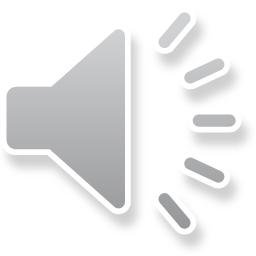 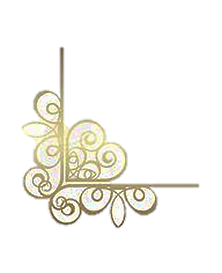 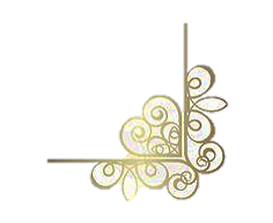 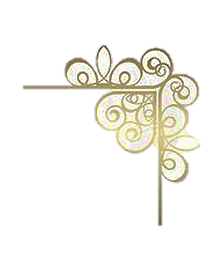 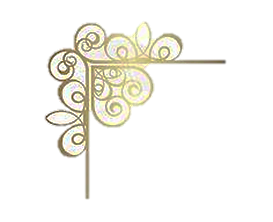 Kar je bistveno
Da bi bili aktivni pri branju, je izjemno priporočljivo s svinčnikom podčrtavati tista mesta v besedilu, ki se nam zdijo najpomembnejša. Podčrtovanje bistvenih delov besedila je zelo koristno za učenje, saj nas spodbuja k razmišljanju. Zato snov bolje razumemo. Pa tudi iz knjige, v kateri smo najvažnejše stvari že podčrtali, se je lažje učiti. Ni nam namreč potrebno vsega na novo brati, temveč zgolj tisto, kar je podčrtano.
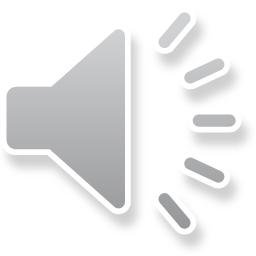 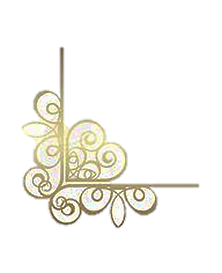 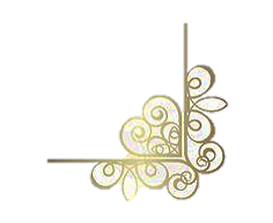 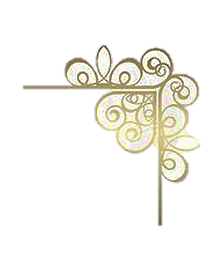 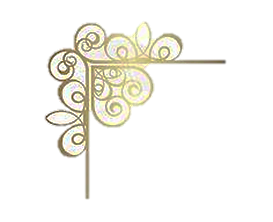 Dobri zapiski med razlago
Med poslušanjem učiteljeve razlage, si lahko tisto, kar se nam zdi najpomembnejše, zapišemo. Zapisovanje poglavitnih misli iz razlage je na splošno izjemo koristno za učenje, saj pri tem ni aktivna samo roka, ki piše, temveč tudi glava, ki misli in izbira najvažnejše, kar je treba zapisati.
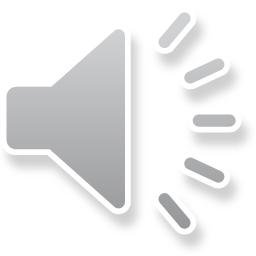 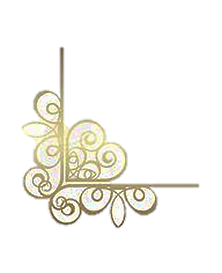 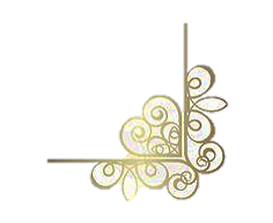 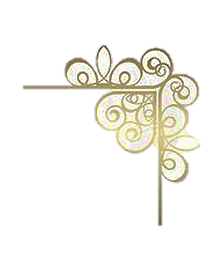 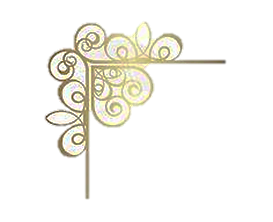 Pogovor o tem kar  se učimo
Zelo koristno za učenje je, če se s kom pogovarjamo ali razpravljamo o tem, o čemer se učimo. To dela učenje živo in zabavno. Snov pa tudi globje razumemo. Poznamo pa še boljši, lahko bi rekli najboljši način učenja…
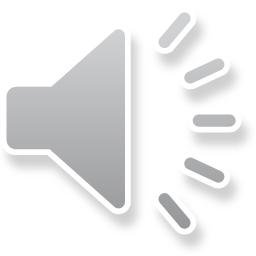 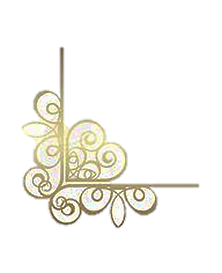 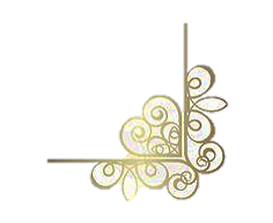 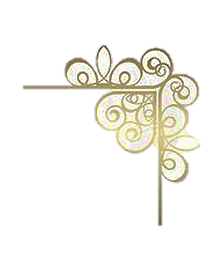 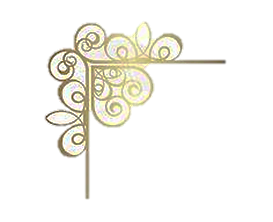 Najboljši način učenja
To je način s pomočjo izpraševanja. Ko nas kdo izprašuje, moramo odgovor dobro premisliti. Spomniti se moram tega, kar znamo, znanje v mislih urediti in povedati tako, da bo to res odgovor na zastavljeno vprašanje. Zato se, kadarkoli vam bo to mogoče, učite tako, da drug drugega izprašujete. Izprašujte svoje sošolce, oni pa naj izprašujejo vas. Včasih prosite starše, naj vas izprašajo. Tako se boste najbolj zanesljivo naučili in si trajneje zapomnili tisto, kar se učite.
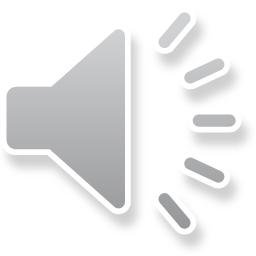 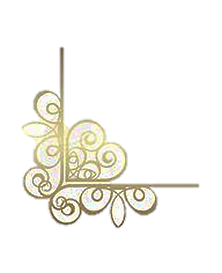 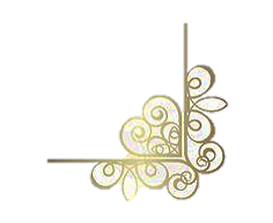 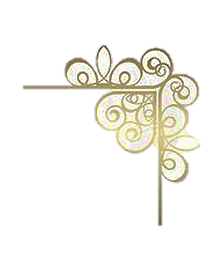 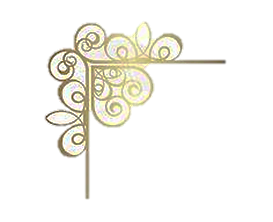 Sprašujemo sami sebe
Tudi sami se lahko učimo aktivno. Če se učimo tiho, je lahko v istem prostoru še kdo, ker s tihim učenjem nikogar ne motimo. Če smo pri učenju sami ali kadar v knjigi ni vprašanj, tedaj si vprašanja lahko izmislimo. Seveda pa moramo nanja tudi odgovoriti. Preden pričnemo odgovarjati, je koristno, da si vprašanja, ki smo si jih zastavili, tudi zapišemo. Najpreprosteje je, da odgovorimo ustno. Kako pa se lahko prepričamo ali smo odgovorili pravilno?  Nič lažjega! Treba je spet le pogledati v knjigo, iz katere se učimo. Če so naši odgovori po pomenu enaki tistim v knjigi – smo se dobro naučili. Če pa so docela drugačni, se najbrž nismo dobro naučili in bomo to morali še izboljšati.
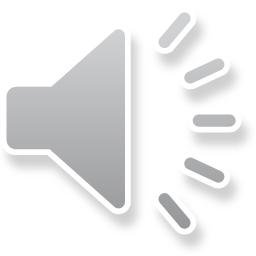 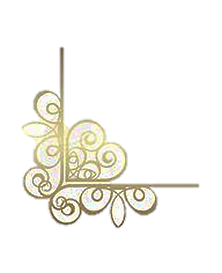 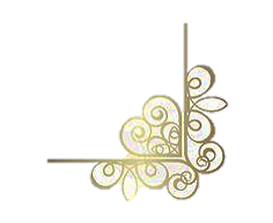 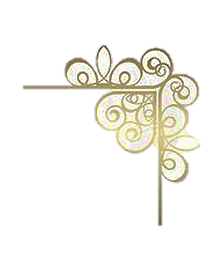 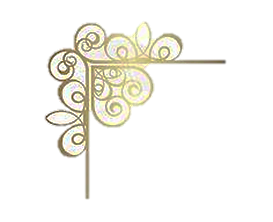 Vašemu učenju na pot
Dragi učenci, vedite, da je učenje  v življenju vsakega človeka izjemnega  pomena. V tej predstavitvi ste  lahko našli le nekaj  najnujnejših priporočil o tem, kako se je treba učiti. A ko pri učenju napredujemo tako kot želimo, je to res na moč mikavno in zanimivo opravilo.  Najbrž  ne obstaja nič lepšega in zanimivejšega od uspešnega učenja.
                
                                                    Uspešno učenje vam želim!
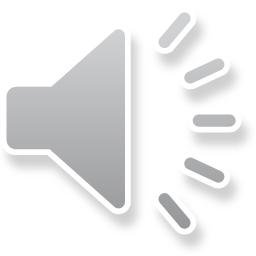 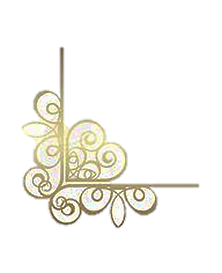 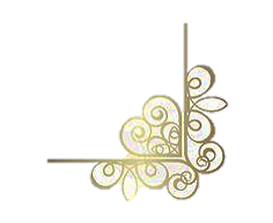 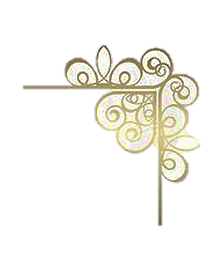 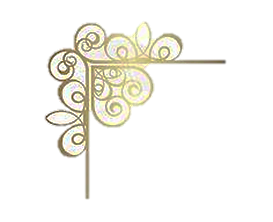 Prirejeno in povzeto po:
Furlan, I. Kako se je treba učiti:  navodilo za učence četrtega, petega in šestega razreda osnovne šole. Ljubljana: Dopisna delavska univerza, 1973
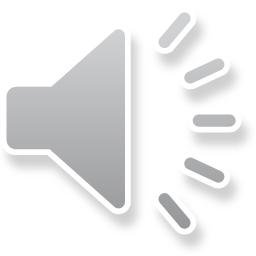 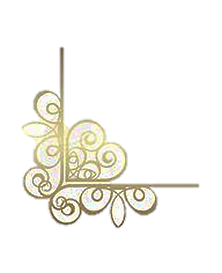 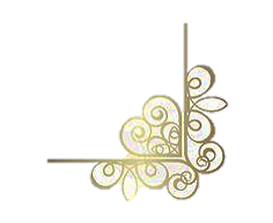